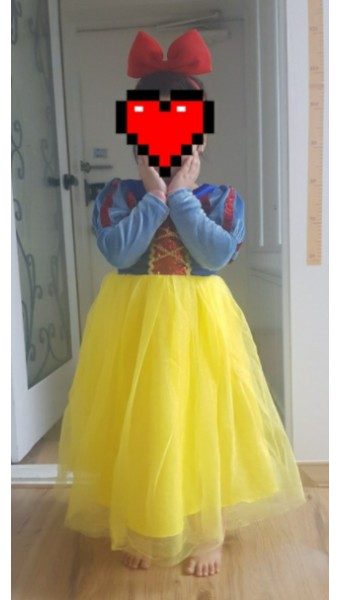 Hello guys, I’m Elsa, a princess of Winter Kingdom.
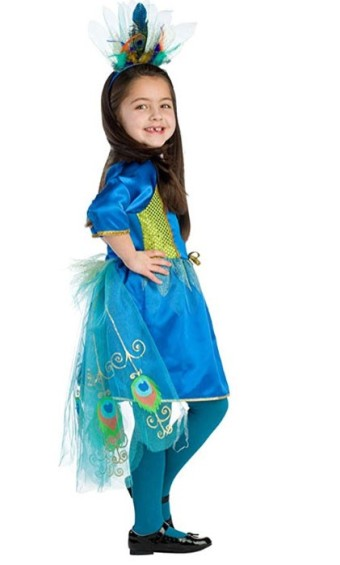 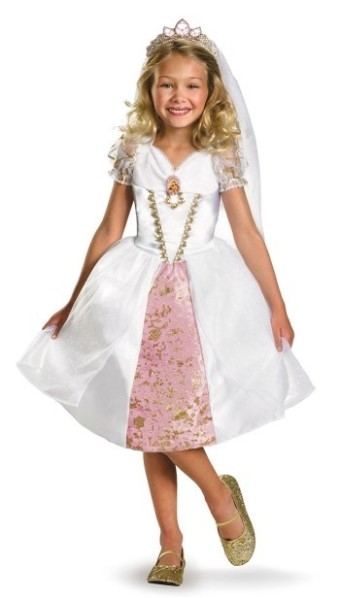